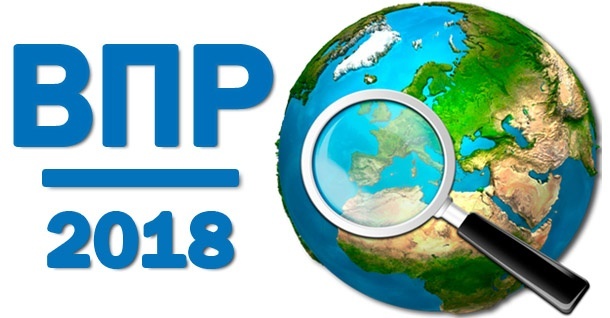 Разбор заданий темы «Рациональное и нерациональное природопользование»
(задание № 17)
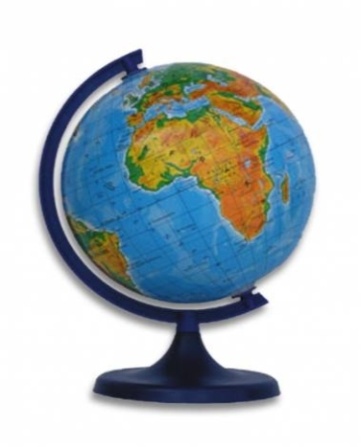 Автор: Смирнова Лариса Владимировна, учитель географии
 МОУ СОШ № 13 им. Р.А. Наумова г. Буя Костромской области
В январе 2015 г. уровень воды в озере Байкал впервые за 60 лет упал до критической отметки. В населённых пунктах, расположенных на восточных берегах озера, возникла сложная ситуация с водоснабжением из-за исчезновения воды в колодцах и угроза нарушения всей экологической системы озера. Относительно причин понижения уровня воды в озере существуют разные точки зрения. Одни специалисты указывают на естественные причины – особенности погодных условий в бассейне озера Байкал в 2014 г. Другие специалисты связывают понижение уровня воды в озере с работой построенной на Ангаре Иркутской ГЭС, естественным резервуаром воды для которой является озеро Байкал. Выберите одну из упомянутых выше точек зрения и запишите рассуждения, подтверждающие эту точку зрения.
В данном задании предлагается выбрать любую из точек зрения  и написать рассуждение
Небольшое количество осадков
уменьшение поверхностного и подземного стока в озеро
1 точка зрения
Какие естественные условия необходимы, чтобы  уровень воды в озере понизился?
1) количество выработанной электроэнергии на ГЭС зависит от объёма воды, пропущенной через турбины;
2) количество воды, пропущенной через турбины, равно количеству воды, забранной из озера Байкал
2 точка зрения
Как на уровень воды в озере будет влиять Иркутская ГЭС?
правильный ответ
правильный ответ